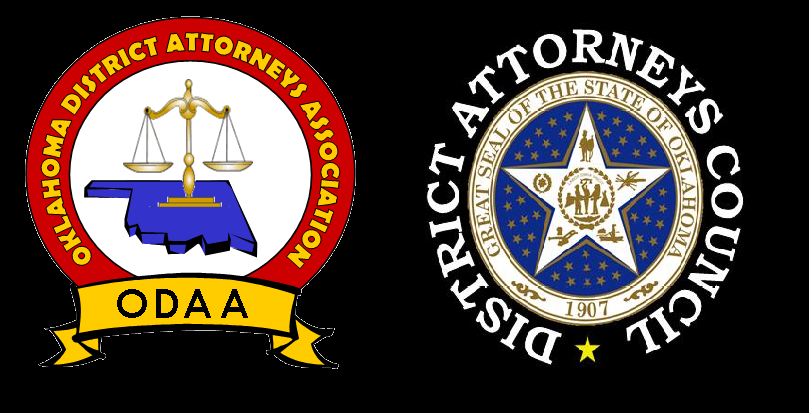 Marsy’s Law:Victim Rights in 2018
Angela Marsee
District Attorney
District #2
OBJECTIVES
Marsy’s Law passed on Tuesday, November 6, 2018
Advise what Marsy’s Law requires
How is Marsy’s Law different from current DA duties
Consequences of noncompliance
Discuss how the new duties may be implemented
Marsalee Ann Nicholas(Marsy)
UC Santa Barbara Student
Stalked and murdered by ex-boyfriend in 1983
1 week after murder, parents walked into a grocery store after visiting Marsy’s grave and were confronted by murderer
Unaware of his released from jail
“If any good can come of something this horrible, it is that these violent acts served as a catalyst for change.”
				Dr. Henry T. Nicholas
WHAT DOES IT SAY?
To secure justice and due process for victims throughout the criminal and juvenile justice systems, a victim of crime shall have the following rights, which shall be protected by law in a manner no less vigorous than the rights afforded to the accused:
To be treated with fairness and respect for the victim’s safety, dignity and privacy;
Upon request, to reasonable and timely notice of and to be present at all proceedings involving the criminal or delinquent conduct;
To be heard in any proceeding involving release, plea, sentencing, disposition, parole and any proceeding during which a right of the victim is implicated;
[Speaker Notes: These rights apply to felonies and misdemeanors.]
WHAT DOES IT SAY?
To secure justice and due process for victims throughout the criminal and juvenile justice systems, a victim of crime shall have the following rights, which shall be protected by law in a manner no less vigorous than the rights afforded to the accused:
To reasonable protection;
Upon request, to reasonable notice of any release or escape of an accused;
To refuse an interview or other request made by the accused or any person acting on behalf of the accused, other than a refusal to appear if subpoenaed by defense counsel;
To full and timely restitution;
[Speaker Notes: Regarding number 5 above, it should be noted that this requirement is a minimum standard and that victims can receive much more information than this should they choose to sign up for VINE.]
WHAT DOES IT SAY?
To secure justice and due process for victims throughout the criminal and juvenile justice systems, a victim of crime shall have the following rights, which shall be protected by law in a manner no less vigorous than the rights afforded to the accused:
To proceedings free from unreasonable delay and a prompt conclusion of the case;
Upon request, to confer with the attorney for the State; and
To be informed of all rights enumerated in this section.
Comparison to Current Law
Marsy’s Law
To be treated with fairness and respect for the victim’s safety, dignity and privacy;
Oklahoma Constitution - Art. 2, §34
A.  To preserve and protect the rights of victims to justice and due process, and ensure that victims are treated with fairness, respect and dignity
Comparison to Current Law
Oklahoma Constitution - Art. 2, §34
A. [A]ny victim or family member of a victim . . . has the right to know the status of the . . . prosecution of the criminal case, including all proceedings wherein a disposition of a case is likely to occur . . .
The victim or family member of a victim of a crime has a right to be present at any proceeding where the defendant has a right to be present.
Marsy’s Law
Upon request, to reasonable and timely notice of and to be present at all proceedings involving the criminal or delinquent conduct;
Comparison to Current Law
Marsy’s Law
To be heard in any proceeding involving release, plea, sentencing, disposition, parole and any proceeding during which a right of the victim is implicated;
Oklahoma Constitution - Art. 2, §34
A. [A]ny victim or family member of a victim . . . has the right to know the status of the . . . prosecution of the criminal case, including all proceedings wherein a disposition of a case is likely to occur . . .
The victim or family member of a victim of a crime has a right . . . to be heard at any sentencing or parole hearing.
Comparison to Current Law
Marsy’s Law
To reasonable protection;
Oklahoma Constitution - Art. 2, §34
A.  To  preserve and protect the rights of victims to justice and due process, and ensure that victims are treated with fairness, respect and dignity, and are free from intimidation, harassment, or abuse, throughout the criminal justice process . . .
Comparison to Current Law
Marsy’s Law
Upon request, to reasonable notice of any release or escape of an accused;
Oklahoma Constitution - Art. 2, §34
A. The victim or family member of a victim of a crime has the right to know . . . when there is any release or escape of the defendant from confinement.
Comparison to Current Law
Marsy’s Law
To refuse an interview or other request made by the accused or any person acting on behalf of the accused, other than a refusal to appear if subpoenaed by defense counsel;
Oklahoma Law & Constitution
There is nothing in the law or the Constitution that requires a victim or witness to submit to an interview with anyone (State or defense), except pursuant to a subpoena.
21 O.S. §142A-2:  To be informed that when any family member is required to be a witness by a subpoena from the defense, there must be a showing that the witness can provide relevant testimony as to the guilt or innocence of the defendant before the witness may be excluded from the proceeding by invoking the rule to remove potential witnesses;
Comparison to Current Law
Marsy’s Law
To full and timely restitution;
Oklahoma Constitution - Art. 2, §34
A.  The victim or family member of a victim of a crime has the right . . . to be awarded restitution by the convicted person for damages or losses as determined and ordered by the court . . .
Comparison to Current Law
21 O.S. § 142A-2: Duty of DA to Inform Victims/Witnesses of Rights
A. The district attorney's office shall inform the victims and witnesses of crimes of the following rights: 
17. To a speedy disposition of the charges free from unwarranted delay caused by or at the behest of the defendant or minor. In determining a date for any criminal trial or other important criminal or juvenile justice hearing, the court shall consider the interests of the victim of a crime to a speedy resolution of the charges under the same standards that govern the right to a speedy trial for a defendant or a minor.
Marsy’s Law
To proceedings free from unreasonable delay and a prompt conclusion of the case;
Comparison to Current Law
Marsy’s Law
Upon request, to confer with the attorney for the State;
21 O.S. §142A-2
(Paraphrasing)
The DA shall inform Victims/witnesses of:
Whether hearing they are subpoenaed for will occur;
Plea negotiations;
If sentence is overturned;
Subpoena and Rule of Sequestration;
Possibility of commutation for LWOP;
Juvenile’s name and hearings on YO crime.
Comparison to Current Law
Marsy’s Law
To be informed of all rights enumerated in this section.
Oklahoma Constitution - Art. 2, §34
[A]nd to be informed by the state of the constitutional rights of the victim.
WHO IS A VICTIM UNDER MARSY’S LAW?
Includes any person against whom the criminal offense or delinquent act is committed or who is directly and proximately harmed by the offense or act.

It does not include the accused or a person the court finds would not act in the best interests of a deceased, incompetent, minor or incapacitated victim.
WHO IS A VICTIM UNDER CURRENT LAW?
21 O.S. §142A:
“Victim" means any person against whom a crime was committed, except homicide, in which case the victim may be a surviving family member including a stepbrother, stepsister or stepparent, or the estate when there are no surviving family members other than the defendant, and who, as a direct result of the crime, suffers injury, loss of earnings, out-of-pocket expenses, or loss or damage to property, and who is entitled to restitution from an offender pursuant to an order of restitution imposed by a sentencing court under the laws of this state;
CONSEQUENCES FOR NONCOMPLIANCE
The victim, the attorney for the state, or THE VICTIM’S ATTORNEY or other lawful representative may assert in any trial or appellate court and have enforced the right enumerated and any other right afforded to the victim by law.

No cause of action for compensation or damages against the state, political subdivision, or any officer or employee thereunder.
[Speaker Notes: May want to inform DAs that Legal Aid (and some DV programs) have VOCA grants to provide civil/legal services to crime victims throughout the state.  VOCA Rule #94.119(f)(1) allows legal assistance for services that “help victims assert their rights as victims in a criminal proceeding directly related to the victimization, or otherwise protect their safety, privacy, or other interests as victims in such a proceeding; …”  

Trent, these VOCA-funded attorneys may very well enter into the criminal case under Marsy’s law (if it passes) to make sure the rights of the victims are asserted during the course of the criminal case, and would be well within the scope of the VOCA guidelines in doing so.  In my opinion, the DAs should be alerted to this possibility, even if it never happens.]